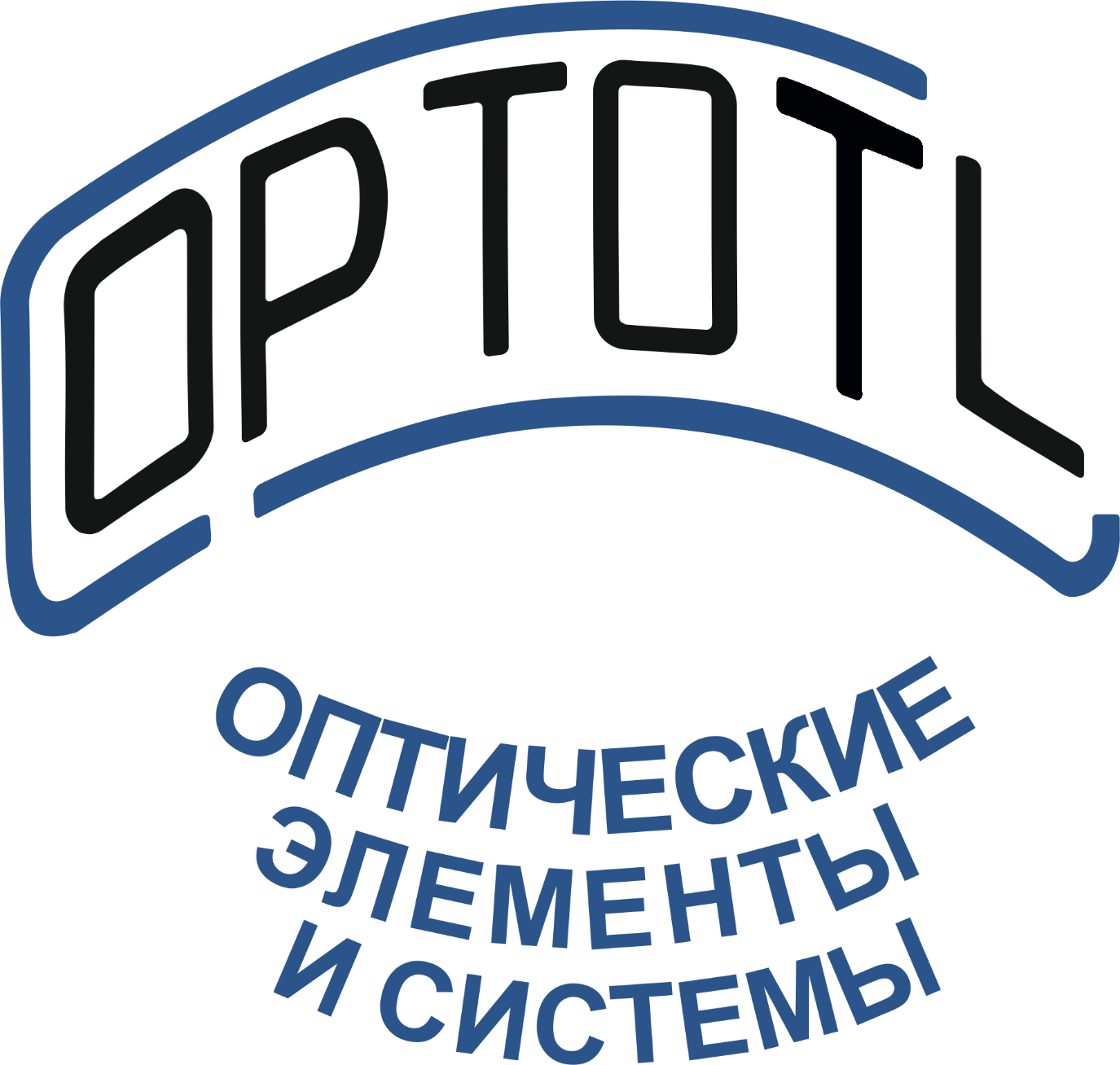 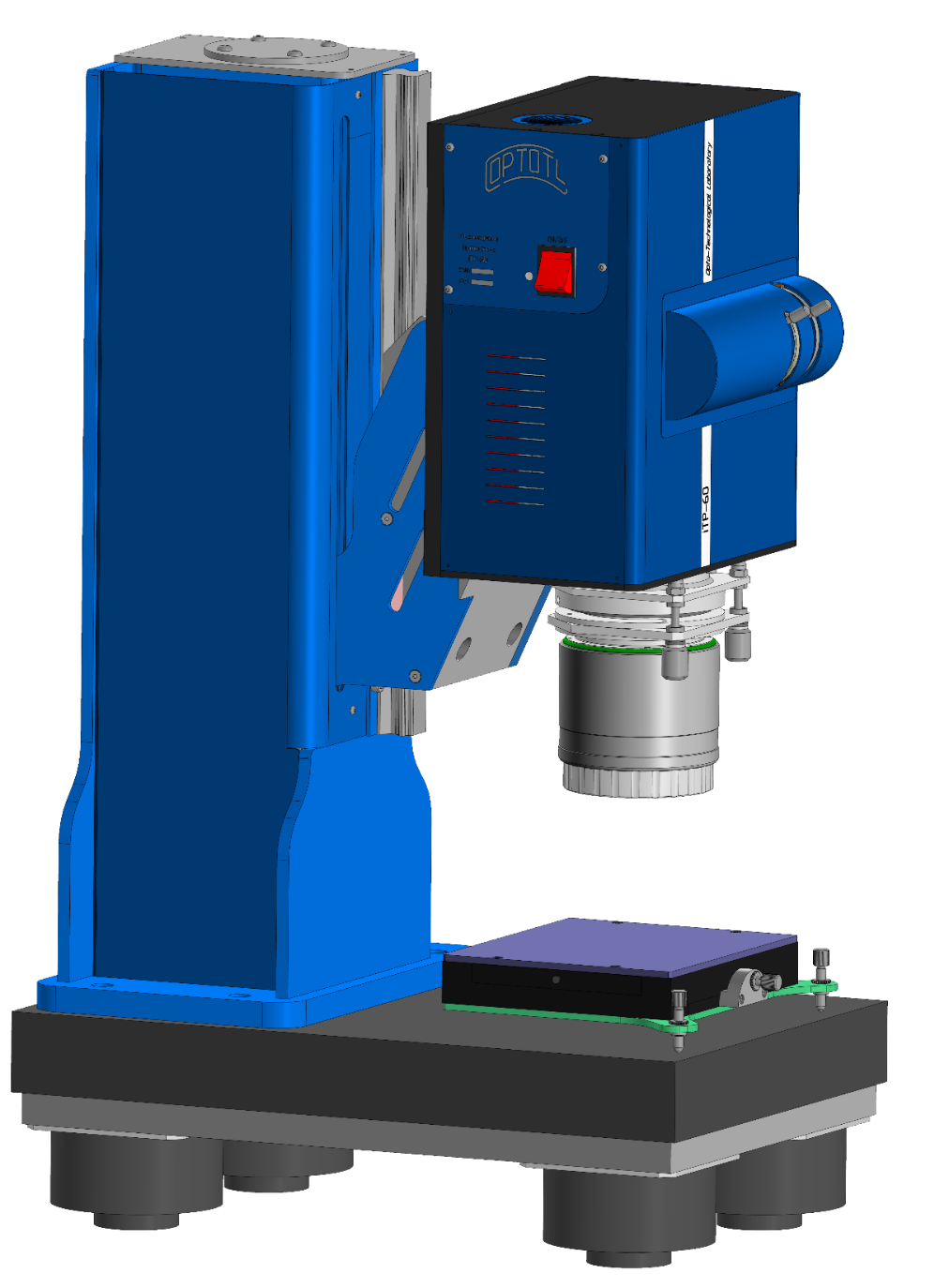 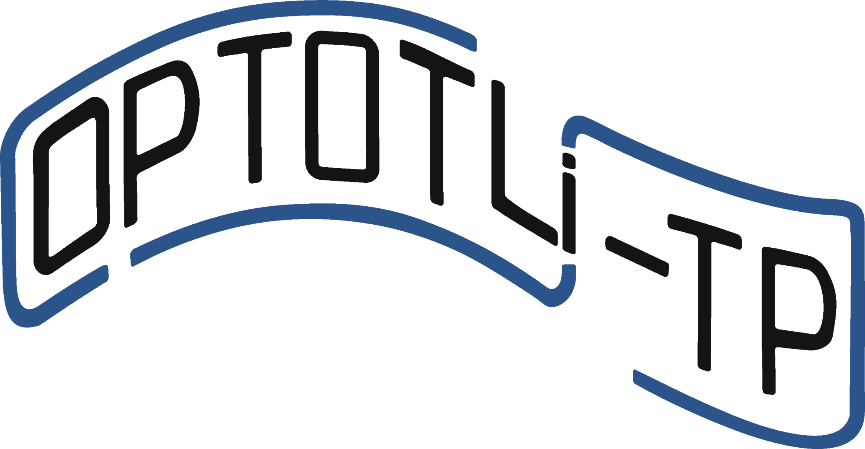 722 мм
Представляем вашему вниманию новую разработку нашей компании Интерферометр Opto-TL iTP-60 (iTP - intellectual test plate)

Данный прибор предназначен для технологического контроля точности формы полированных оптических поверхностей и измерения радиусов.
300 мм
457 мм
Основные характеристики прибора:

Широкий диапазон измеряемых поверхностей (от 1000 мм СС (вогнутые) до 1000 мм СХ (выпуклые));
Диапазон измеряемых радиусов в базовом варианте от 3 до 250 мм;
Программное обеспечение FastInterf: время обработки 1 кадра порядка 1 секунды
Специальное программное обеспечение для калибровки линейки для измерения радиусов позволяет достигнуть точности измерений до 2 микрон.
Опции прибора
Опции прибора
Возможность проведения контроля в вертикальном положении
(перестройка с одной конфигурации на другую в часа)
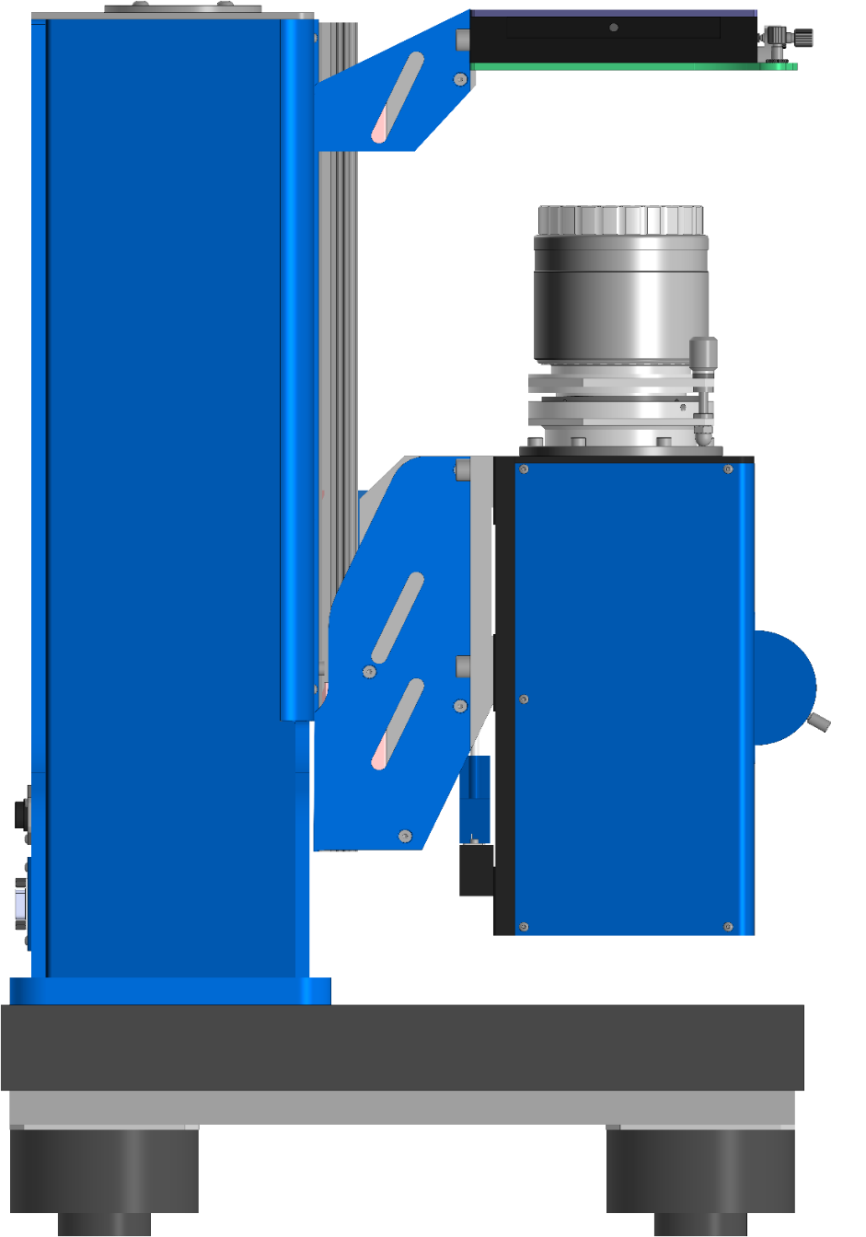 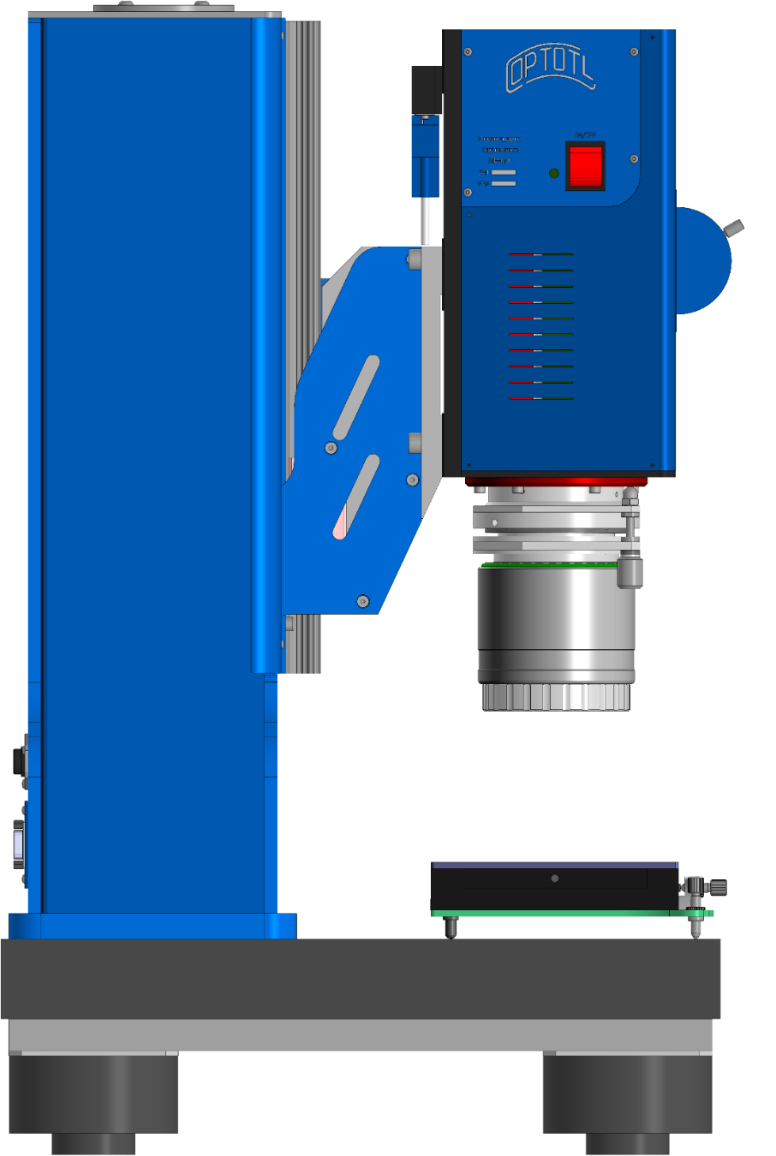 Деталь снизу                                                                                                                                                                                                          Деталь сверху
                                                                                                                                                                                                                                           (опция)
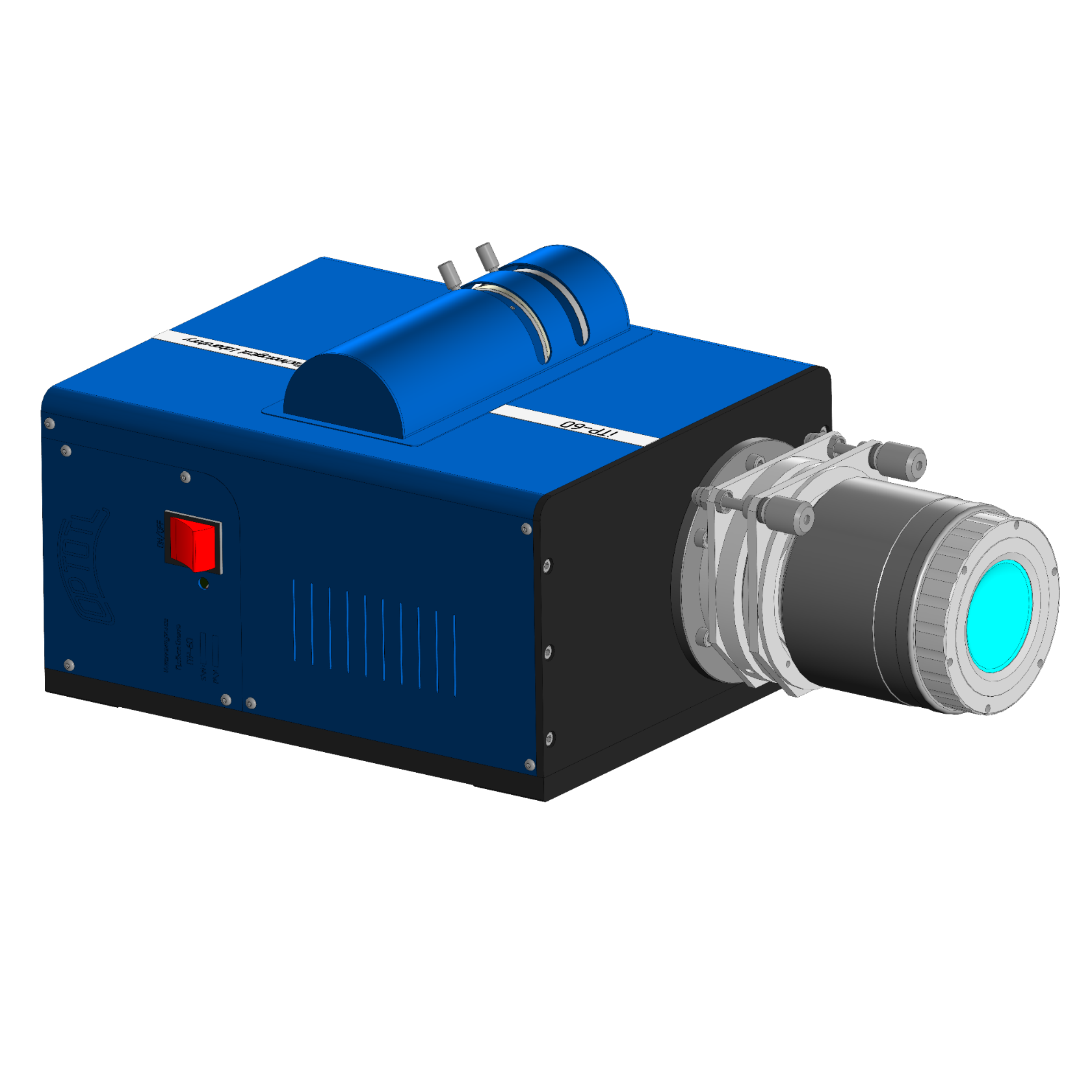 Опции прибора
Возможность проведения контроля в горизонтальном положении
209 мм
328 мм
244 мм
427 мм
Опции прибора
Широкий выбор эталонных объективов с относительным отверстием от 1:0,67 до 1:13,5
Опции прибора
Дополнительный измерительный блок для пологих радиусов до 1 м;

Стол для «сшивки» для расширения апертуры в 2 раза;

Возможность изготовления нестандартных объективов;

Возможность использования нестандартных источников света (532 и 633 нм) по желанию заказчика;
Опции прибора
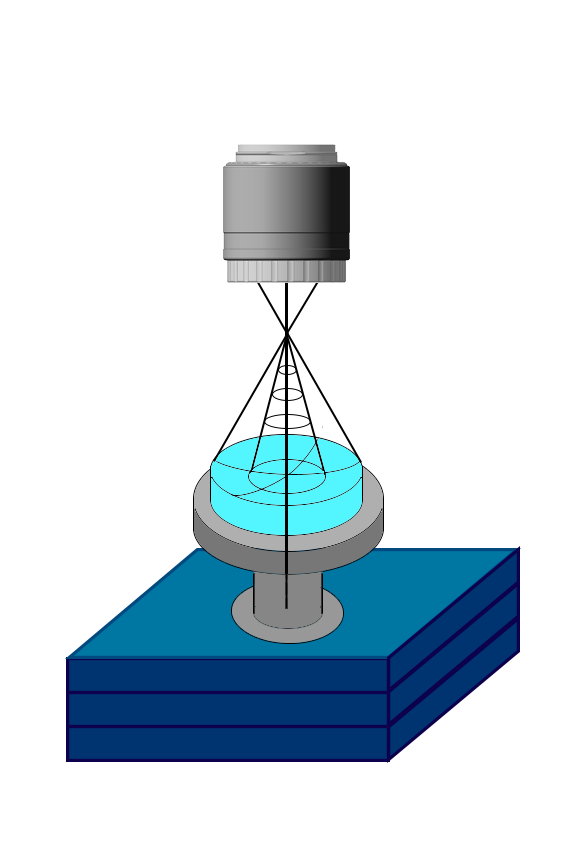 Принцип работы «сшивки»
Эталонный объектив
Контролируемая поверхность
Стол для сшивки
Опции прибора
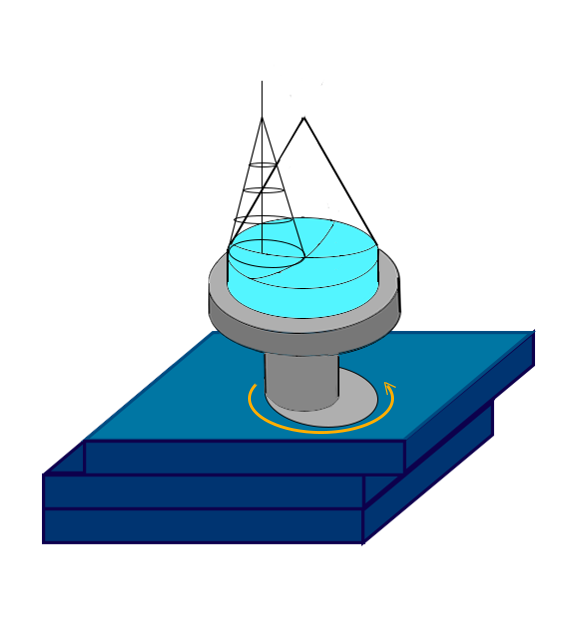 Опции прибора
Схема построения результирующей интерферограммы
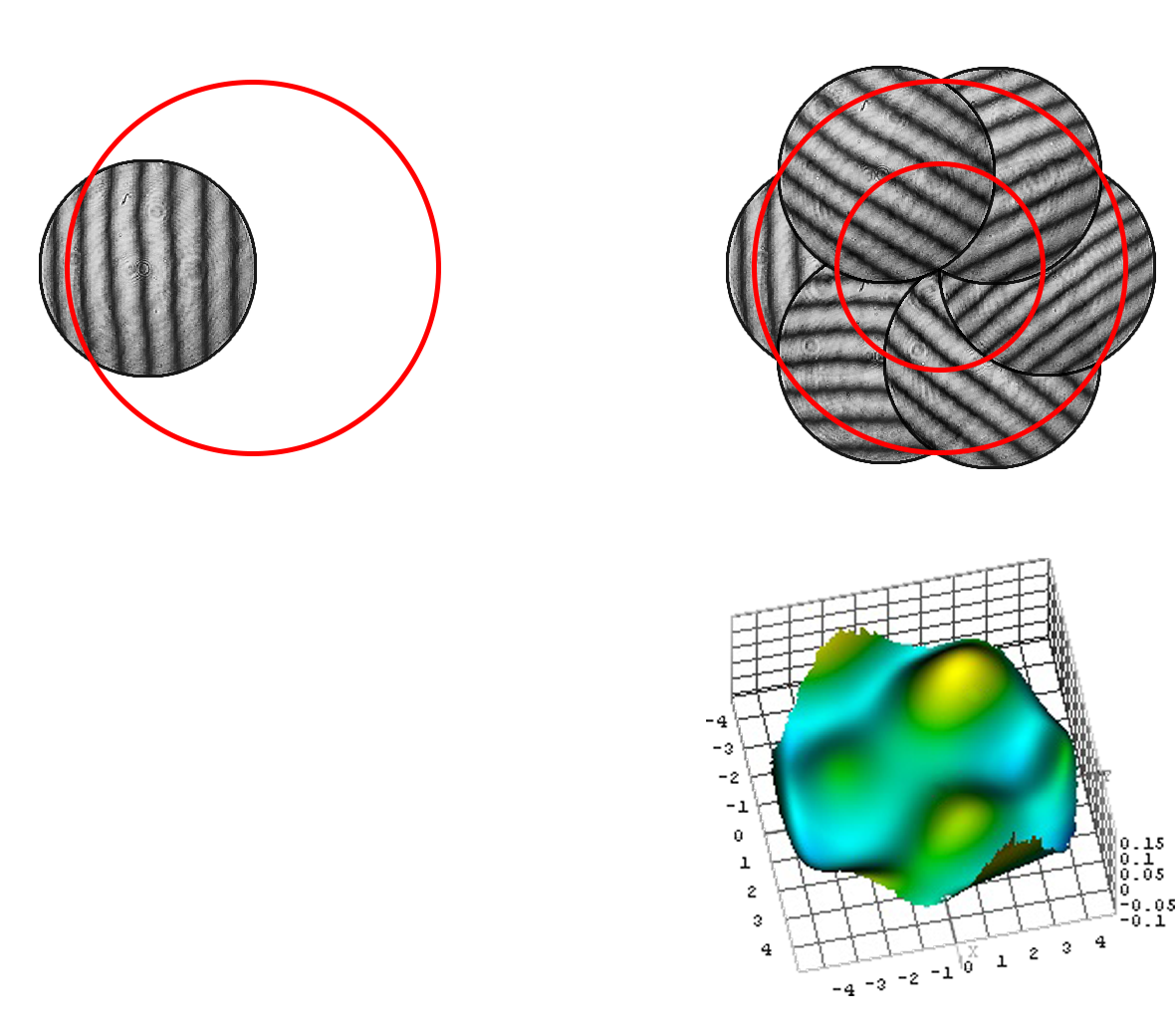 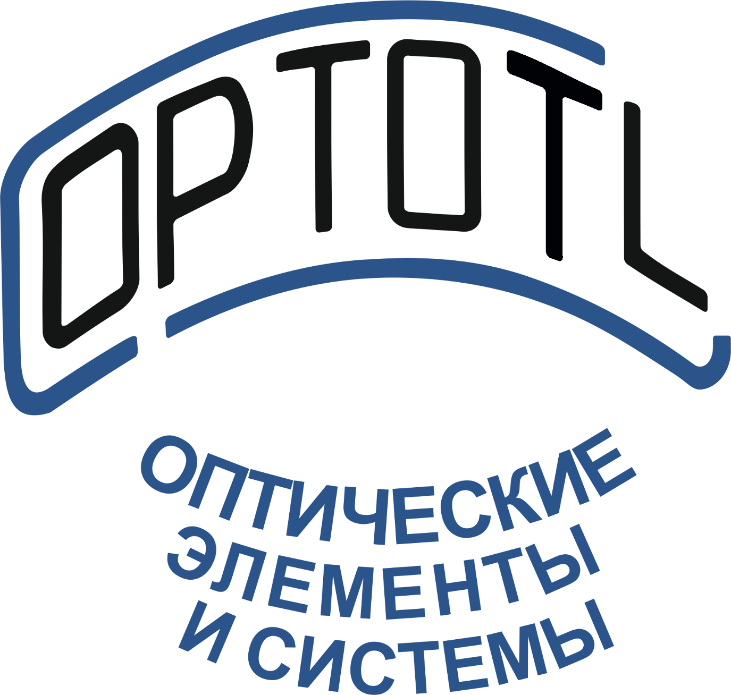 Общество с ограниченной ответственностью «Опто-Технологическая Лаборатория»

www.optotl.ru

194044, Санкт-Петербург г, Менделеевская ул., дом № 9, офис 541
+7 (812) 347-76-90
sales@optotl.ru